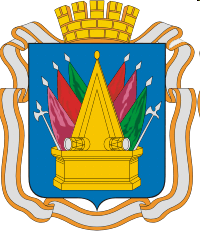 Проект решения  «О бюджете города 
Тобольска на 2018 год  
и плановый период 2019-2020 годов» 





Комитет финансов администрации города Тобольска
2017 год
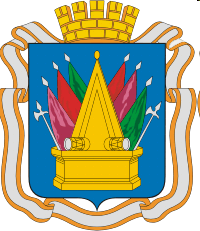 Город Тобольск
на 01.01.2017
Территория 
23,9 тыс.га.
Население        
101,8 тыс. человек
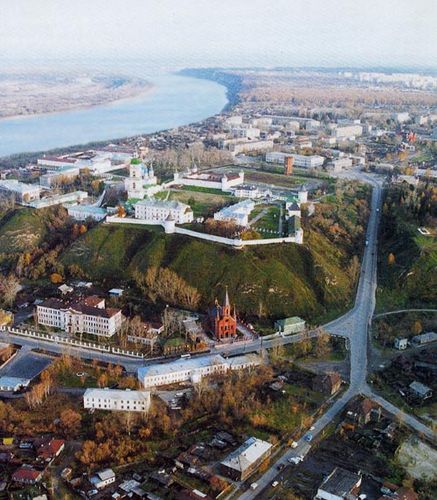 Неработающие 
	         49,6%

Работающие 
	         50,4%
Городское 
население 96,6%    
Сельское 
население 3,4%
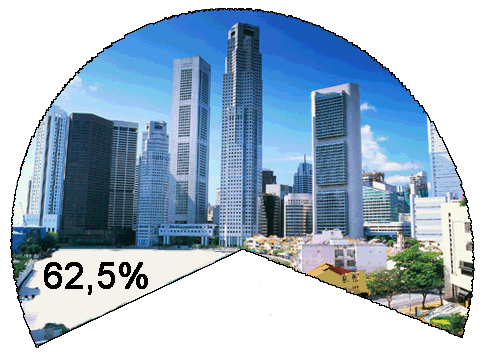 Мужчины  45,4%    
Женщины 54,6%
96,4%
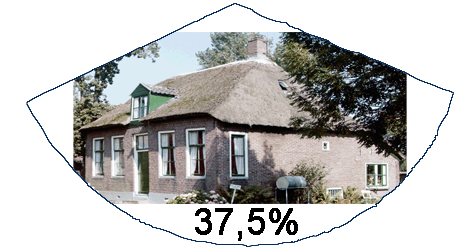 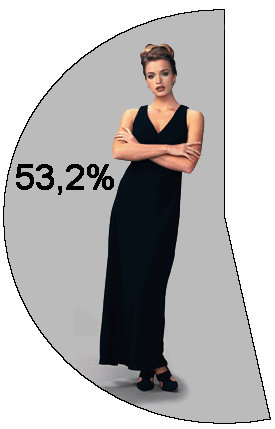 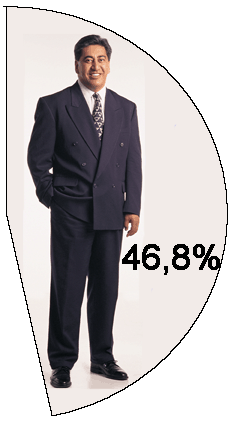 3,6%
54,5%
45,5%
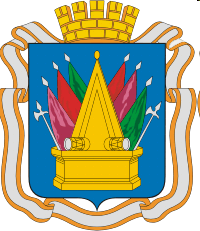 Прогноз социально-экономического развития г. Тобольск
Прогноз социально-экономического развития Тюменской области
Индекс промышленного производства
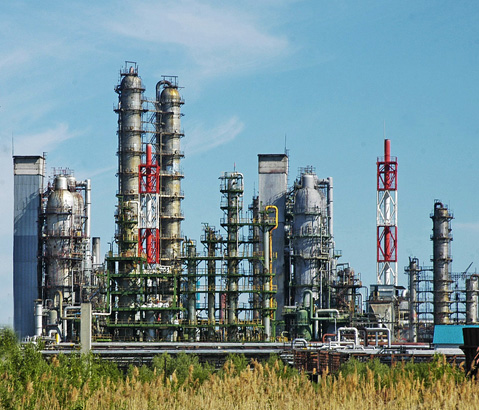 в % к предыдущему году в действующих ценах
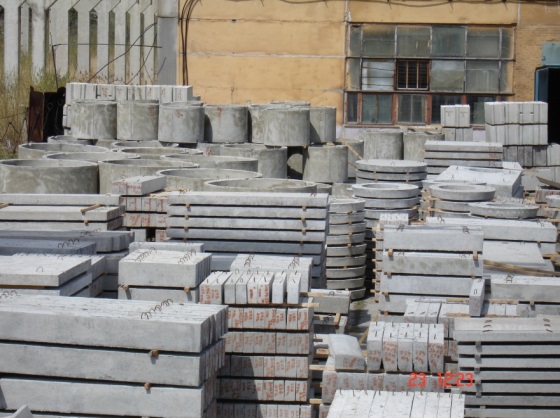 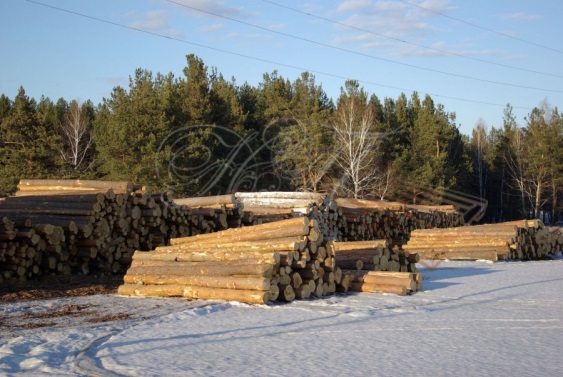 Наиболее высокие темпы роста прогнозируются в производстве нефтепродуктов и химическом производстве
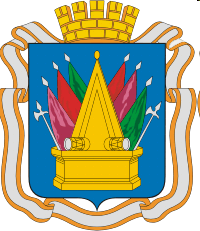 Прогноз социально-экономического развития г. Тобольск
Темп роста инвестиций в основной капитал 
за счет всех источников финансирования
в % к предыдущему году в сопоставимых ценах
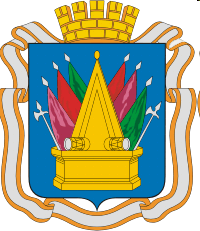 Прогноз социально-экономического развития г. Тобольск
Ввод жилых домов
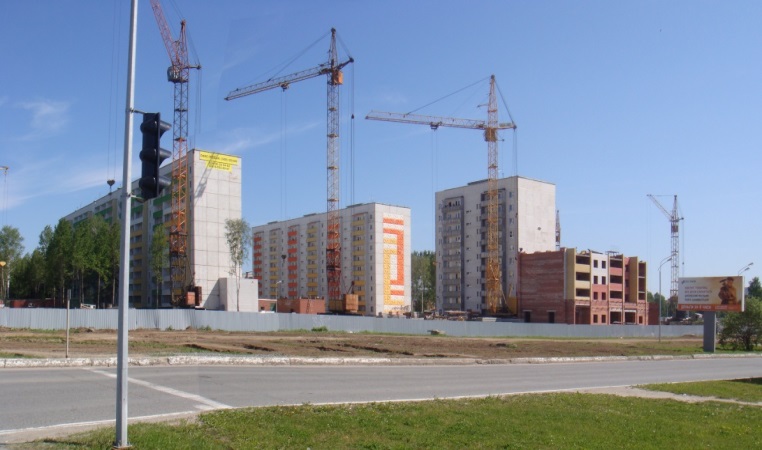 в % к предыдущему году
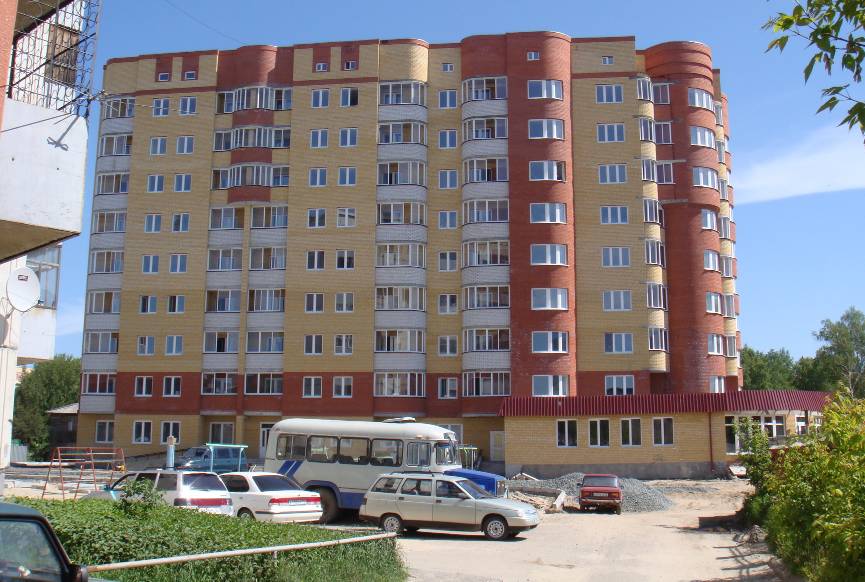 В 2017 году, по оценке, будет введено 70,0  тыс. кв. м  общей площади жилых домов
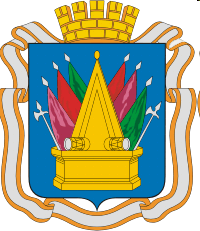 Прогноз социально-экономического развития г. Тобольск
Оборот розничной торговли
Ежегодный прирост в прогнозном периоде 
2018-2020 годов – 100% - 102% в сопоставимых ценах
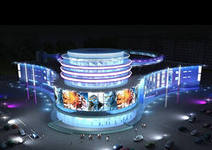 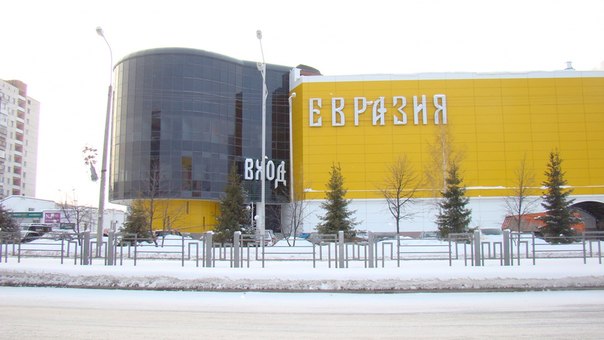 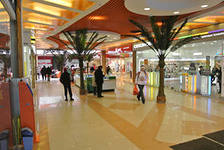 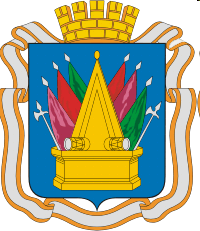 Прогноз социально-экономического развития г. Тобольск
Среднемесячная заработная плата
тыс. руб.
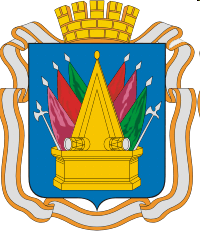 Основные характеристики бюджета города Тобольска на 2018-2020 годы
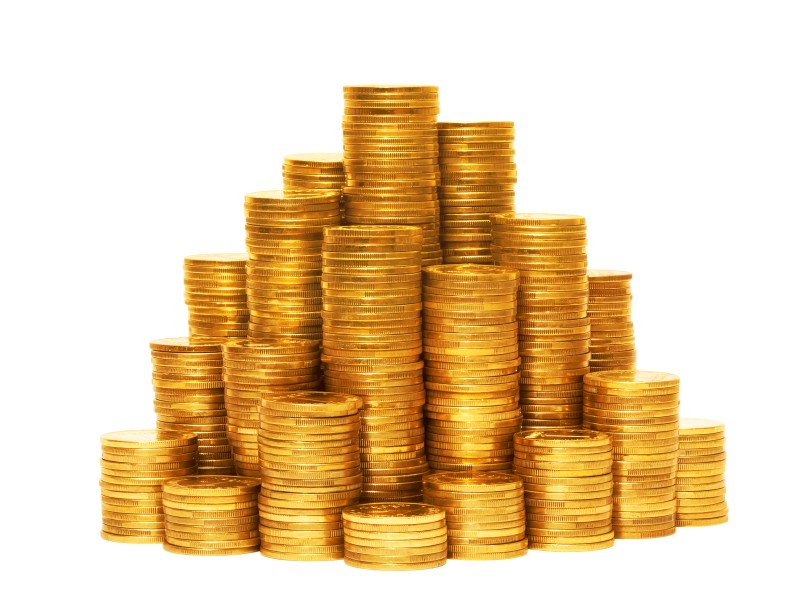 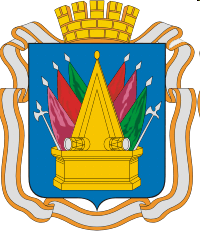 Доходы бюджета города Тобольска
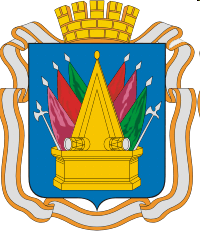 Структура и состав доходов бюджета города Тобольска на 2018-2020 годы
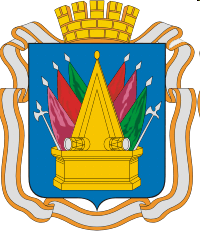 Собственные доходы, поступающие в бюджет города Тобольска
Неналоговые доходы
Налоговые доходы
Аренда земли – 100%
НДФЛ – 36%
Акцизы – 0,3703%
Государственная пошлина – 100%
Аренда имущества – 100%
Продажа земли – 100%
УСН – 50%
Платежи МУП – 100%
Продажа имущества – 100%
Земельный налог – 100%
ЕНВД – 100%
Плата  за негативное воздействие на окр.среду – 55%
Штрафы – 100%
Налог на имущество физических лиц – 100%
Патент для ИП– 100%
Виды и доля налогов, подлежащих уплате в бюджет города Тобольска в 2018-2020 годах
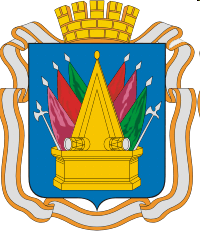 Федеральные 
налоги и 
сборы
Местные налоги
Налог на доходы физических лиц
 Акцизы
 Налоги на совокупный доход
 Госпошлина
Налог на имущество физических лиц
- Земельный налог
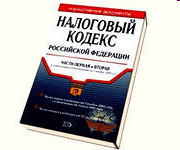 Бюджетообразующие налоги бюджета города 
Тобольска и их доля в налоговых доходах
 на 2018-2020 годы
Налог на доходы физических лиц
(80%)
2018 г. -  1 332 117 тыс.руб.
2019 г. – 1 393 439 тыс.руб.
2020 г. – 1 457 893 тыс.руб.
Земельный налог
(5%)
2018 г. -  83 700 тыс.руб.
2019 г. – 85 374 тыс.руб.
2020 г. – 86 228 тыс.руб.
Налоги на совокупный доход 
доход (12%)
2018 г. -  192 554 тыс.руб.
2019 г. – 200 256 тыс.руб.
2020 г. – 208 266 тыс.руб.
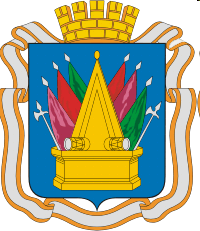 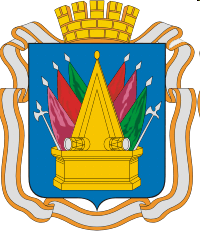 Какие налоги уплачиваются жителями города Тобольска?
Налог на имущество физических лиц
(гл.32 Налогового кодекса РФ)
.
Налог на доходы 
физических лиц  
(гл.23 Налогового кодекса РФ)
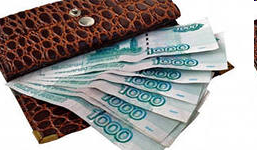 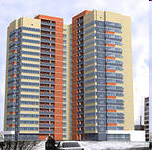 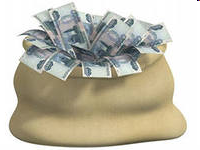 Бюджет города
 Тобольска
Налоги, 
предусмотренные 
специальными 
налоговыми 
режимами 
(гл.26.1, 26.2, 26.3, 26.5 
Налогового кодекса РФ;
Единый сельскохозяйственный 
налог; Упрощенная система 
налогообложения; Единый налог на 
вмененный доход;  
Патентная система)
Земельный 
налог 
(гл.31 Налогового кодекса РФ; 
Решение Тобольской городской 
Думы от 25 сентября 2007 г. 
N 160"О земельном налоге")
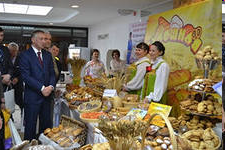 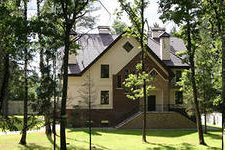 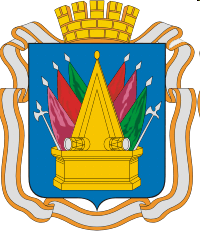 Виды неналоговых доходов, планируемых к поступлению в бюджет города Тобольска в 2018 году
Доходы от использования
 имущества:

-Арендная плата за земельные 
участки – 197 343 тыс.руб.;

-Аренда имущества – 36 220 тыс.руб.;

-Плата по соглашению об 
установлении сервитута – 30 тыс.руб.;

Платежи от муниципальных унитарных
предприятий – 200 тыс.руб.;

Прочие доходы от использования 
имущества – 1 413 тыс.руб.
Доходы от продажи активов:

- Доходы от продажи квартир – 915 тыс.руб.;
 Доходы от реализации имущества, находящегося в 
муниципальной собственности – 5 565 тыс.руб.;
Доходы от продажи земельных участков – 6 123 тыс.руб.;
Плата за увеличение площади земельных участков – 500 тыс.руб.
Остальные  неналоговые доходы: 

Плата за негативное воздействие на  окружающую среду – 3 251 тыс.руб.;
Компенсация затрат государства – 44 тыс.руб.;
Прочие неналоговые доходы – 5 183 тыс.руб.
Штрафы, санкции, 
возмещение 
ущерба:  14 498 тыс.руб.
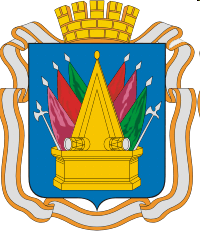 Состав неналоговых доходов бюджета города Тобольска в 2018-2020 годах, тыс.руб.
Финансовая помощь, оказываемая бюджету города Тобольска из областного бюджета
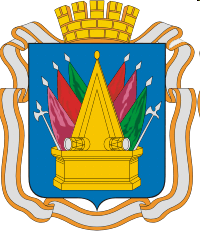 Дотации – вид финансовой помощи, 
имеющий нецелевой характер 
и расходуемый на собственные 
нужды;
Субсидии – вид финансовой помощи, 
имеющий целевой характер и 
расходуемый на определенные цели;
Иные межбюджетные трансферты – 
вид финансовой помощи, имеющий 
целевой характер и расходуемый на 
определенные цели.
Кроме того, в бюджет города поступают субвенции с целью финансового обеспечения расходных 
обязательств муниципальных образований, возникающих при исполнении переданных государственных
 полномочий. На эти цели запланировано: 
2018 год – 1 564 759 тыс.руб.;  2019 год – 1 598 804 тыс.руб.;  2020 год – 1 626 145 тыс.руб..
Бюджет формируется исходя из целей и результатов
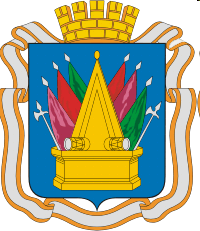 Проект бюджета на 2018-2020 годы сформирован в рамках  муниципальных программ.
 Каждая целевая программа содержит комплекс мероприятий, направленных на достижение стратегической цели.
Муниципальная ПРОГРАММА
Стратегическая цель
Цель  
программы
Цель 
программы
Цель  
программы
Задачи
Задачи
Задачи
программные мероприятия
программные мероприятия
программные мероприятия
Показатели эффективности
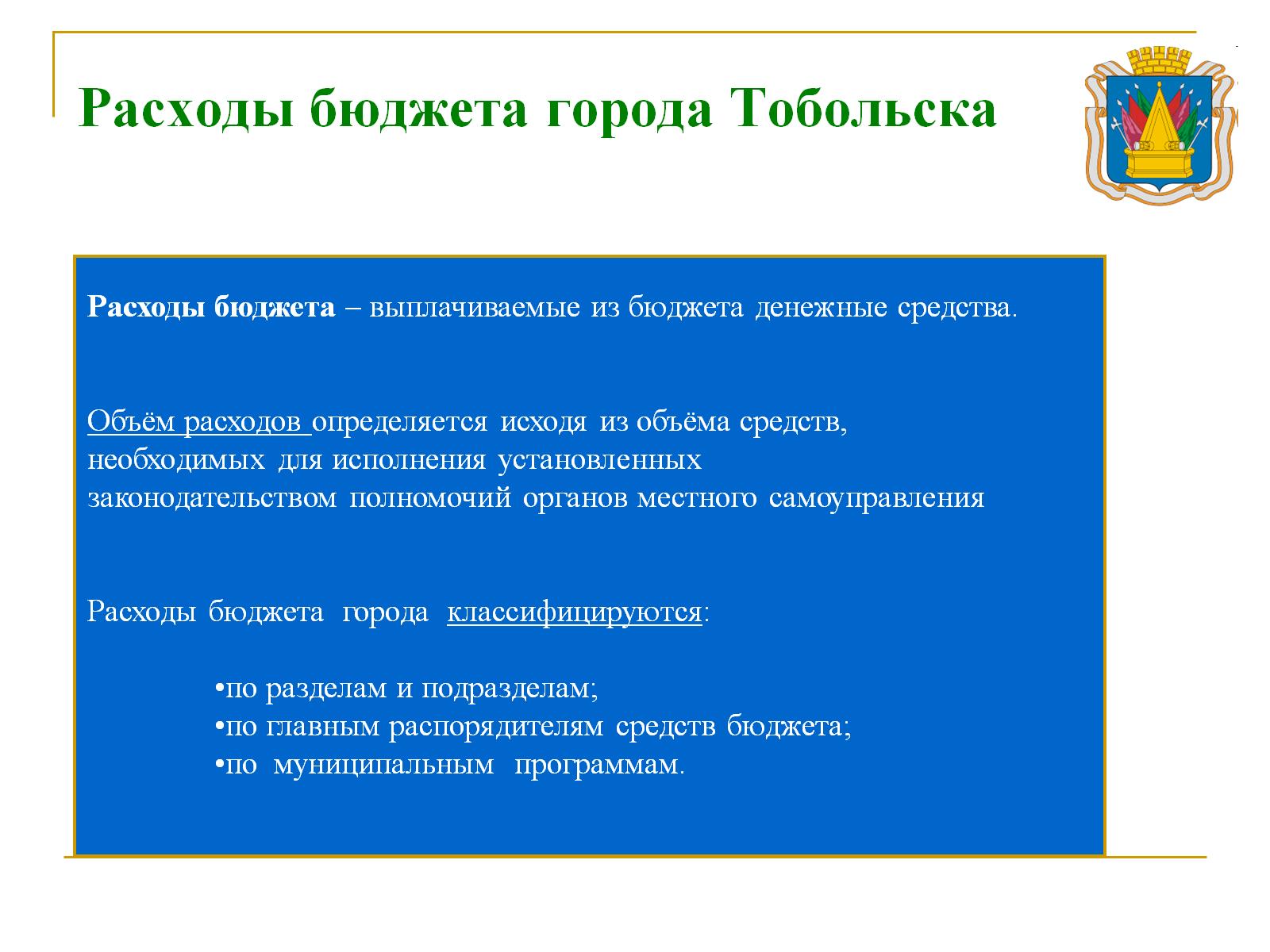 Расходы бюджета города Тобольска
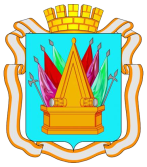 Структура расходов бюджета  на 2018г
Распределение  средств  по источникам
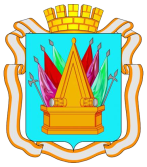 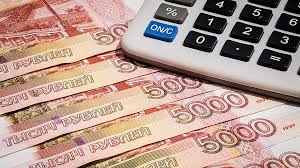 9448
млн.
руб.
Переданные государственные полномочия –1565  млн. рублей, или 16,6 %
(Госгарантии – школы, детские сады, социальная политика, )
Расходы  на исполнение инвестпрограммы
5488 млн.руб.
Расходы  по собственным полномочиям -2395 млн.руб. ( финансовое обеспечение муниципальных заданий автономных и бюджетных учреждений,
содержание имущества  муниципальных учреждений  дорожное хозяйство; благоустройство; социальная политика ; приобретение муниципального имущества и т.д.)
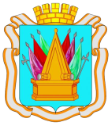 Программно-целевой принцип формирования бюджета   2018год
532 млн.руб.
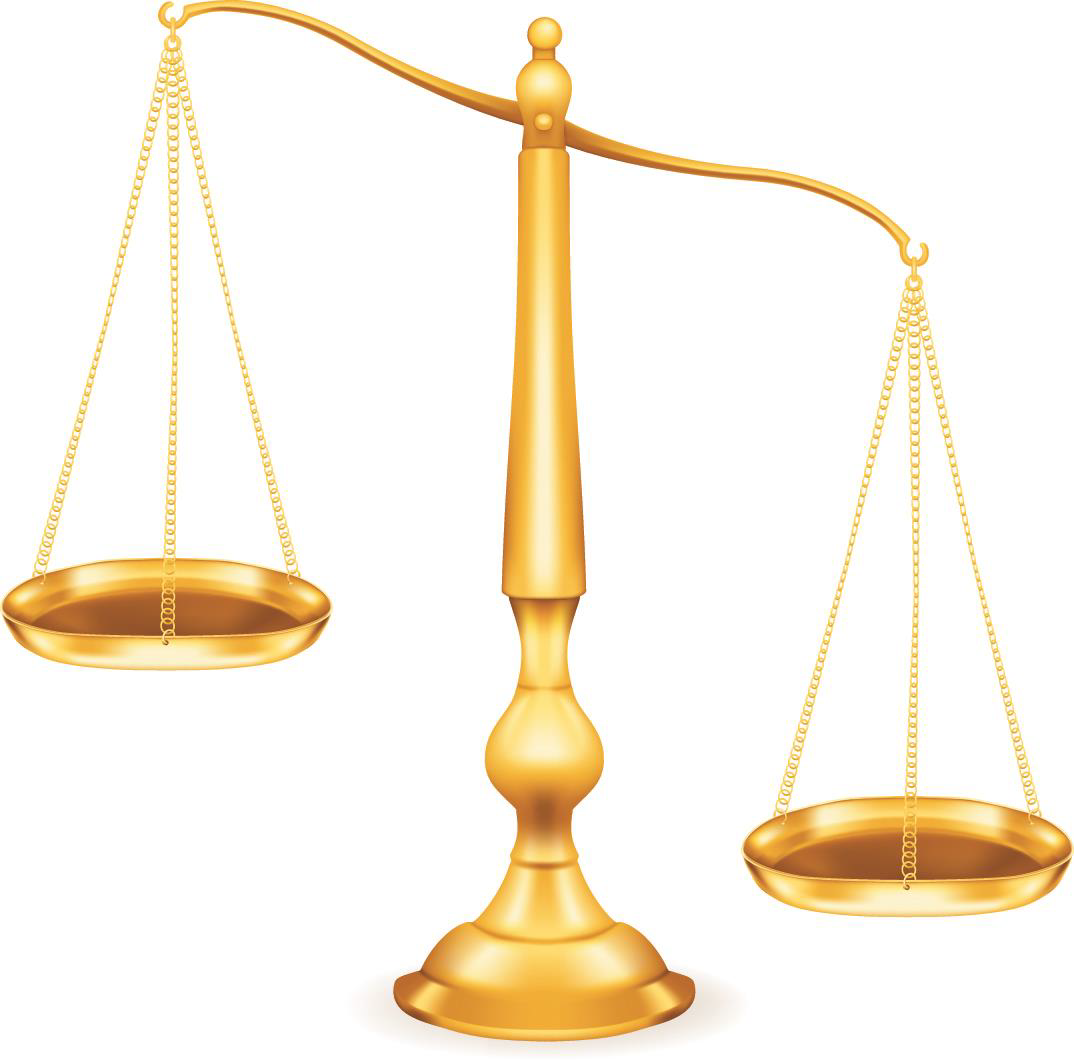 8916млн.руб.
5,6 % непрограммные расходы
94,4% программные расходы
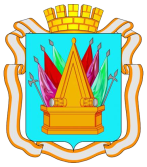 Сеть муниципальных учреждений
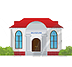 45 муниципальных учреждений
3 органа местного самоуправления
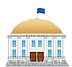 19 школ 
15238 обучающихся
1 учреждение молодежной политики
4 учреждения доп. Образования
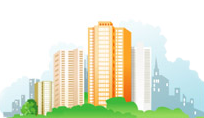 7 детских дошкольных учреждений   -8599
воспитанников
2 учреждения  физической  культуры и спорта
Из бюджета г. Тобольска
финансируется
57 учреждений
3 казенных учреждения
(МКУ «Имущественная казна» и МКУ «Управление по делам
 ГО ЧС»
5 бюджетных учреждения общего назначения
4 учреждения культуры
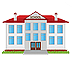 9 отраслевых (функциональных) управлений
2 учреждения  общего образования
1 учреждение социального обслуживания
23
Распределение   бюджета  по  муниципальным                       программам                                                                       млн.руб.
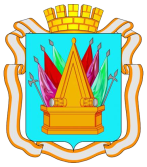 27
Распределение средств  по муниципальным программам в 2018 году (млн. рублей)
2469
4 программы
5488
1 программа
Всего 8916
758
3 программа
6 программ
201
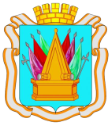 Муниципальная программа «Основные направления развития  образования  в городе Тобольска»
Цель Программы: Обеспечение доступности качественного образования через инновационное развитие муниципальной системы образования в соответствии с требованиями современной образовательной политики, потребностями личности и социально-экономического развития города Тобольска
Задачи программы:
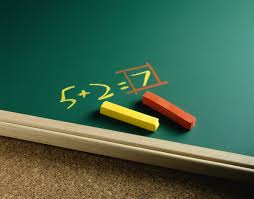 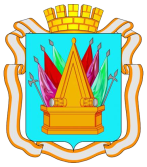 Дошкольное
 образование млн.руб.
Оказывают услуги-15 учреждений: 7 муниципальных учреждений,2 некоммерческие организации,6 учреждений общего образования. Охвачено муниципальной услугой  8788 детей,   из них  детей  с ограниченными возможностями-409
2018 год  -1942
млн. рублей,
 или 20,6% от общих расходов бюджета
Охрана семьи  и детства – 73,2 млн.руб.
Общее образование –млн.руб.
19 учреждений-     15238  ученика в  575  классах
В школах организовано  горячее питание для детей
Средняя норма для учащихся 12,40руб , для детей с ограниченными возможностями здоровья-123,0руб.
Другие вопросы  в области образования  -  9,4млн.руб.
(Муниципальное автономное учреждение "Центр обеспечения деятельности отрасли "Образование" г. Тобольска«)
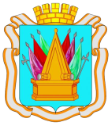 Муниципальная программа «Основные направления развития отрасли «Культура»  города Тобольска»
Цель: Обеспечение прав граждан на доступ к культурным ценностям и участие в культурной жизни города
Культура, кинематография
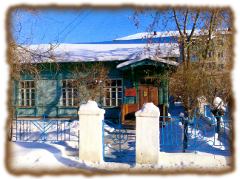 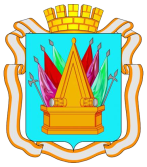 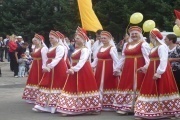 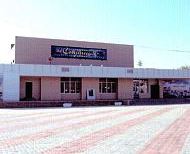 Организация 
библиотечного
обслуживания-  41
мл.руб.
Организация досуга 
и обеспечение
 жителей города
 Тобольска услугами
 учреждений культуры.-90
млн.руб.
43,5%
19,8%
Основные направления
развития  отрасли 
«Культура»
207 млн.руб.
27,1%
5,3%
Организация дополнительного
 образования детей в сфере 
культуры и искусства-
56 млн.руб.
Административное обеспечение деятельности организаций-11 млн.руб.
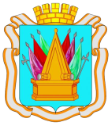 Муниципальная  программа«Основные направления развития физической культуры и спорта в городе Тобольске»
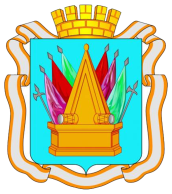 Муниципальная программа «Основные  направления развития физической культуры и спорта»220млн рублей
*На выполнение муниципального задания    планируется направить –210млн рублей 
*На иные цели (приобретение оборудования, проведение  ремонтов)  3   млн. руб.
*На организацию поддержки и стимулирования талантливых спортсменов-0,4млн.руб.
*На организацию и проведение физкультурно- оздоровительных  мероприятий и  спортивных соревнований-0,4 млн.руб.
*На присвоение спортивных разрядов и квалификационных категорий спортивным судьям 0,1 млн.руб.
*На мероприятия по поддержке социально-ориентированных некоммерческих организаций-0,4 млн.руб.
*На организацию предоставления услуг дополнительного образования физкультурно-спортивной направленности в т.ч. для лиц с ограниченными возможностями здоровья, инвалидов, детей-инвалидов-131 млн.руб.
Средства планируется направить  на:
-увеличение  доли (количества)  граждан, вовлеченных в систематические занятия физической культурой и спортом в возрасте от 3 до 79 лет -   до   39,6% или 40 тыс;
-увеличение численности  граждан г. Тобольска, занимающегося физической культурой и спортом по месту работы, в общей численности населения, занятого в экономике -  до 11 тыс. чел.( или 20%);
-повышение доли  учащихся и студентов, систематически занимающихся физической культурой и спортом, в общей численности населения 6-29 лет – 89,2%;
-увеличение доли лиц с ограниченными возможностями здоровья и инвалидов, систематически занимающихся физической культурой и спортом, в общей численности лиц с ограниченными возможностями здоровья и инвалидов, за исключением инвалидов, которые имеют противопоказания для занятий физической культурой и спортом – до 24 %;
повышение качественных показателей по сдаче  Всероссийского физкультурно-спортивного комплекса «Готов к труду и обороне (ГТО) населением города , посредством увеличения доли граждан   выполнивших нормативы Всероссийского физкультурно-спортивного комплекса «Готов к труду и обороне (ГТО) до 25%, среди учащихся и молодежи- до 40%;
увеличение количества детей, осваивающих образовательные программы  в области физической культуры и спорта– до 4988 человек  ( справочно: 2014 г. – 3590 чел; 2016 год - 4495 чел. );
организация  поддержки и стимулирования  талантливых спортсменов, посредством выплаты муниципальных стипендий – 10  человек;
развитие системы поддержки социально ориентированных некоммерческих организаций и организаций социального предпринимательства,  посредством поддержки  и предоставления бюджетных средств СО НКО;
 организация и проведение мероприятий и конкурсов, направленных на выявление и реализацию новых  форм и методов работы, развитие  детско- юношеского, школьного спорта и массового спорта – 2 конкурса;
 присвоение спортивных разрядов – 1986 единиц, квалификационных категорий судей – 100 ед.
строительство и реконструкция  спортивных объектов: корректировка проектной документации  по  объекту «Реконструкция здания МАУ «Центр по проведению спортивных мероприятий» ( СК «Молодость») -2 652,580 тыс.руб. , разработка проектной документации на создание лыжероллерной трассы – 6 000 тыс.руб.
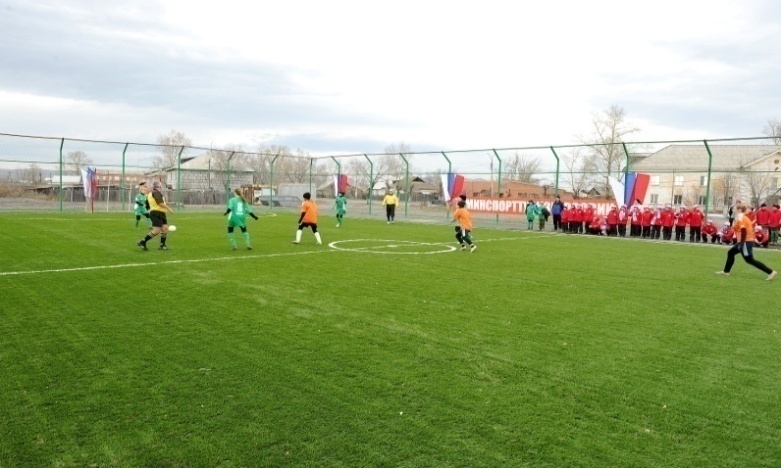 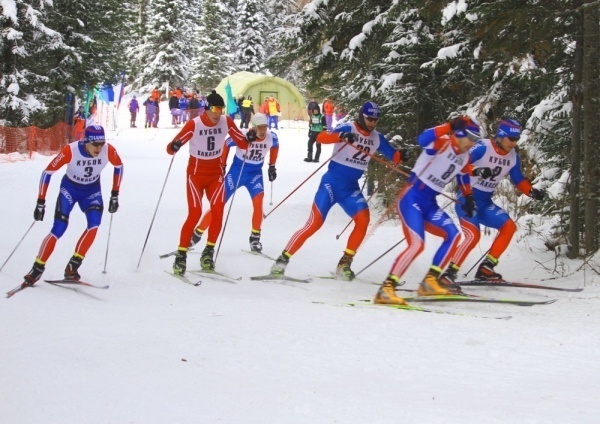 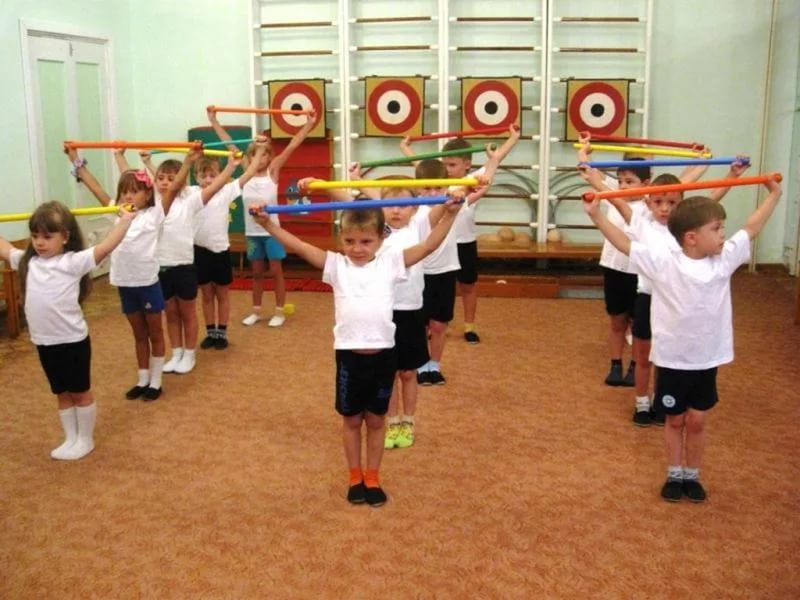 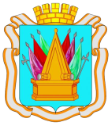 Муниципальная программа "Основные направления развития молодежной политики в г.Тобольске"
Цель:  Содействие позитивной самореализации и интеграции молодежи в систему общественных отношений
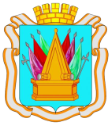 Муниципальная программа«Содержание дорог и  благоустройство  города Тобольска »
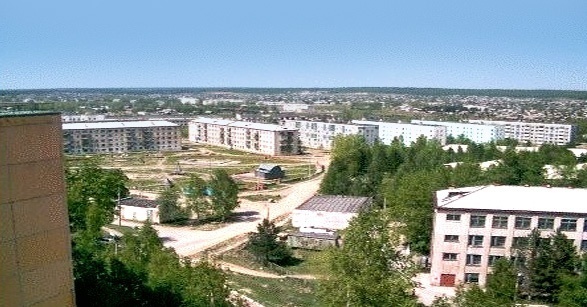 Содержание сетей 
и уличное освещение – 41 млн.руб.
(протяженность сетей освещения-187,255км)
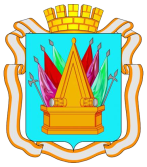 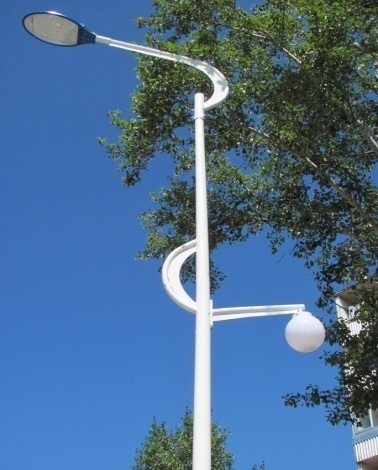 На содержание улично-дорожной
 сети планируется-124 млн.руб.
( протяженность дорог
351,7 км, в т.ч.
-с асфальтобетонном 
покрытием-236,2 км (67%),
С щебеночным и 
гравийным покрытием-
21,6 км (6%)
-грунтовые дороги-93,8 км (27%)
всего
-227 мл.руб.
Озеленение города-12 мл.руб.
,
мест захоронения-6,5
Прочие расходы 
(устройство
 автостоянок,уборка
 свалок и т.д.)-44 млн.руб.
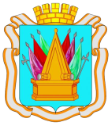 Программа  «Комплексного социально-экономического развития города Тобольска до 2020 года»
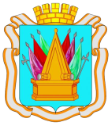 Муниципальная программа «Комплексное развитие систем  коммунальной инфраструктуры г. Тобольска»
Цели программы:
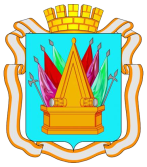 43
Расходы муниципальной программы «Программа комплексного развития систем коммунальной инфраструктуры» ,всего 67 млн.руб.
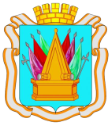 Муниципальная программа«Строительство, реконструкция и ремонт автомобильных дорог муниципального образования г.Тобольск»
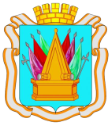 Муниципальная программа "Развитие транспортной инфраструктуры в городе Тобольске«
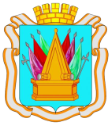 Непрограммные расходы
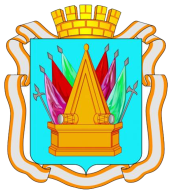 Муниципальный 
дорожный фонд
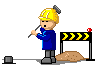 Доходы (млн.руб.)
Расходы (млн.руб.)
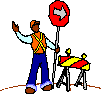 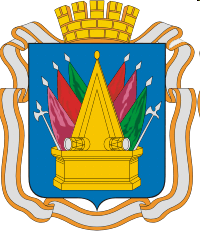 Спасибо, что посетилиинформационный ресурс«Бюджет для граждан»